Dual-Axis ECC:Vertical and Horizontal Error Correction forStorage and Transfer Errors
Giyong Jung, Hee Ju Na, Sang-Hyo Kim, and Jungrae Kim
Dept. of Electrical and Computer Engineering, Sungkyunkwan University, Republic of Korea
[Speaker Notes: Hello, my name is giyong jung. 
Today, I would like to talk about Our Strong error protection schemes, Dual-Axis ECC.]
Outline
Introduction
Prior Work
Dual-Axis ECC
Evaluation
Conclusion
Introduction
DRAM Evolution
DRAM Evolution 1: Higher Chip density
DRAM Evolution 2: Higher Data rate
3
[Speaker Notes: DRAM evolution has occurred in two aspects.
DRAM Vendors have continuely scaled down the manufacturing process to increase the chip density.
On another front, they also have approximately doubled its Input Output Transfer rate at each generations to serve huge bandwidth.]
Introduction
Dark Side of DRAM Evolution
DIMM (x8 chips)
DIMM (x8 chips)
x8
Chip
x8
Chip
x8
Chip
x8
Chip
x8
Chip
x8
Chip
4
[Speaker Notes: However, these evolutions cause different types of errors: storage and transfer errors.
Let’s talk about storage errors first.

A single DIMM mounts multiple DRAM chips to form a channel. For example, it mounts 8 x8 chips to achieve a 64-bit channel width.]
Introduction
Dark Side of DRAM Evolution
2
1
[Wear Out  ]
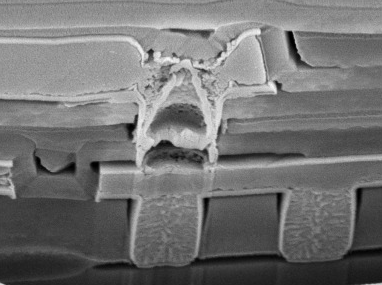 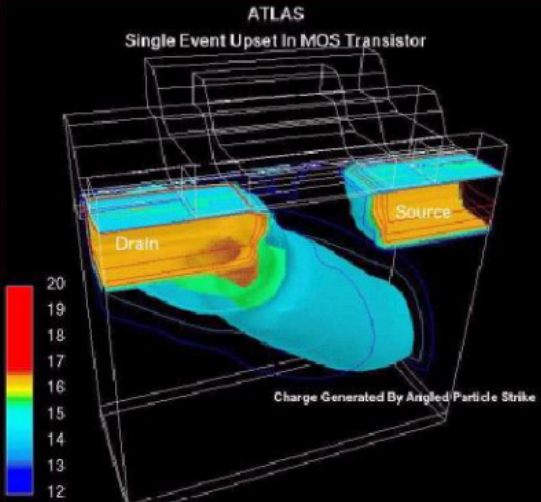 DIMM (x8 chips)
DIMM (x8 chips)
x8
Chip
x8
Chip
x8
Chip
x8
Chip
1: http://www.mrchsv.com/docs/Vanderbilt/Transient-SEE-Lecture.pdf
2: N. Mirabella, M. Ricci, I. Cal`a, R. Lanza, and M. Grosso, 
  “Testing singlevia related defects in digital VLSI designs,” Microelectronics Reliability.
5
[Speaker Notes: In this moment, The increased chip density has made it even more vulnerable to issues like alpha particle strikes and DRAM wear out.]
Introduction
Dark Side of DRAM Evolution
2
1
[Wear Out  ]
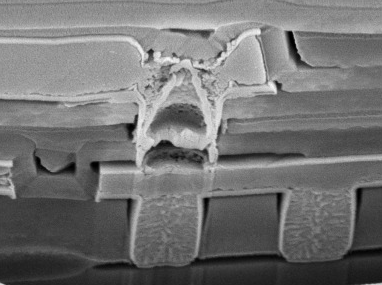 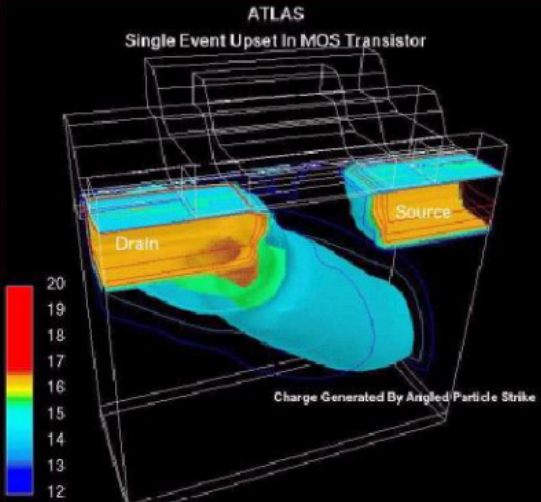 DIMM (x8 chips)
DIMM (x8 chips)
x8
Chip
x8
Chip
x8
Chip
x8
Chip
Channel Width (e.g., 64-bit)
Burst length (e.g., 8)
64B Memory Transfer Block
1: http://www.mrchsv.com/docs/Vanderbilt/Transient-SEE-Lecture.pdf
2: N. Mirabella, M. Ricci, I. Cal`a, R. Lanza, and M. Grosso, 
  “Testing singlevia related defects in digital VLSI designs,” Microelectronics Reliability.
6
[Speaker Notes: This issues result in serious problems. 
A single DIMM transfers 64B of data in a read operation through multiple bursts to meet the cache line size. 
This is called a memory transfer block.]
Introduction
Dark Side of DRAM Evolution
2
1
[Wear Out  ]
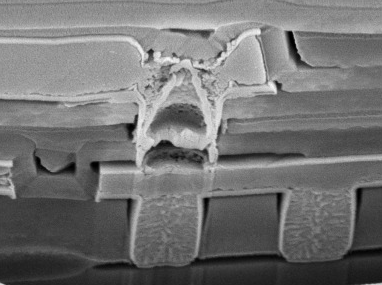 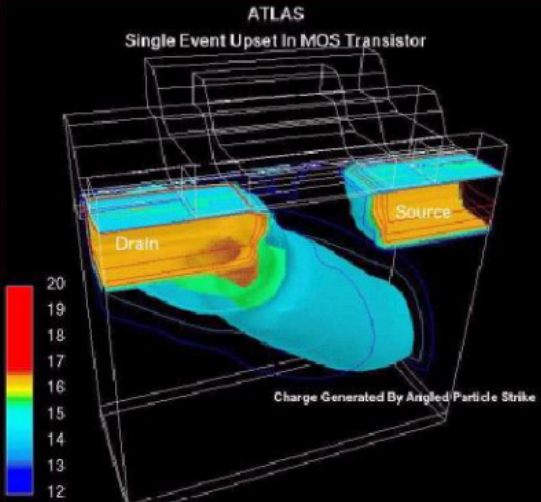 DIMM (x8 chips)
DIMM (x8 chips)
x8
Chip
x8
Chip
x8
Chip
x8
Chip
Bit Flips
64B Memory Transfer Block
DQ error
Chip error
1: http://www.mrchsv.com/docs/Vanderbilt/Transient-SEE-Lecture.pdf
2: N. Mirabella, M. Ricci, I. Cal`a, R. Lanza, and M. Grosso, 
  “Testing singlevia related defects in digital VLSI designs,” Microelectronics Reliability.
7
[Speaker Notes: The fault within the chips results in bit flips in this 64B memory transfer block. 
Some of them appear as relatively small granules, but sometimes it can cause entire chip failures, leading to widespread chip errors.]
Introduction
Dark Side of DRAM Evolution
2
1
[Wear Out  ]
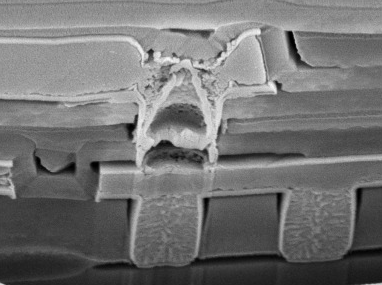 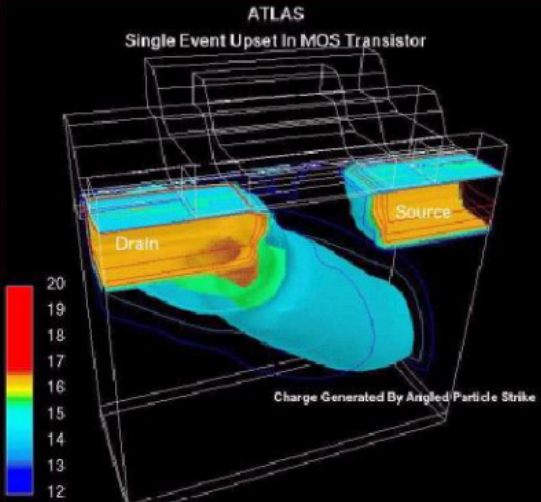 DIMM (x8 chips)
DIMM (x8 chips)
x8
Chip
x8
Chip
x8
Chip
x8
Chip
DQS Signal
Bit Flips
64B Memory Transfer Block
64B Memory Transfer Block
DQ error
Chip error
1: http://www.mrchsv.com/docs/Vanderbilt/Transient-SEE-Lecture.pdf
2: N. Mirabella, M. Ricci, I. Cal`a, R. Lanza, and M. Grosso, 
  “Testing singlevia related defects in digital VLSI designs,” Microelectronics Reliability.
8
[Speaker Notes: Now Let’s talk about transfer error.

Each chip in the DIMM has a DQ Strobe pin to provide data capture timing, and multiple DQ pins use this DQS signal to capture the data of each burst.]
Introduction
Dark Side of DRAM Evolution
2
1
[Wear Out  ]
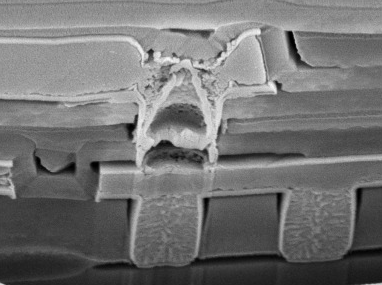 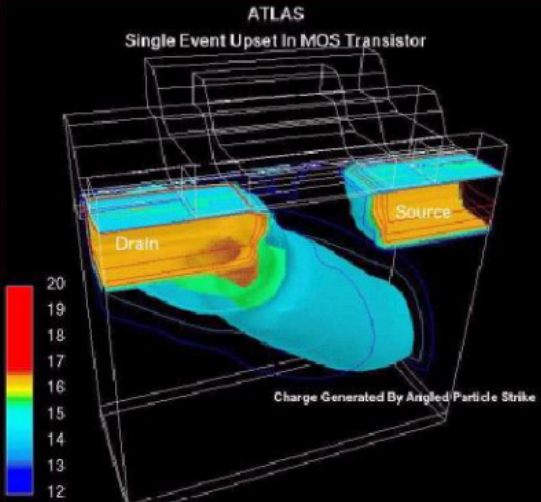 DIMM (x8 chips)
DIMM (x8 chips)
x8
Chip
x8
Chip
x8
Chip
x8
Chip
DQS Error
Bit Flips
64B Memory Transfer Block
64B Memory Transfer Block
DQ error
Chip error
1: http://www.mrchsv.com/docs/Vanderbilt/Transient-SEE-Lecture.pdf
2: N. Mirabella, M. Ricci, I. Cal`a, R. Lanza, and M. Grosso, 
  “Testing singlevia related defects in digital VLSI designs,” Microelectronics Reliability.
9
[Speaker Notes: However, errors can occur in the DQS signal.]
Introduction
Dark Side of DRAM Evolution
2
1
[Wear Out  ]
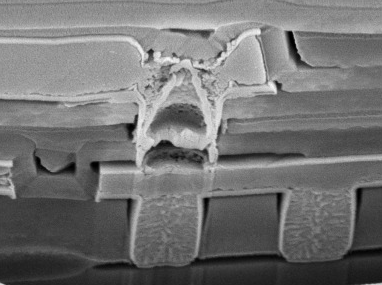 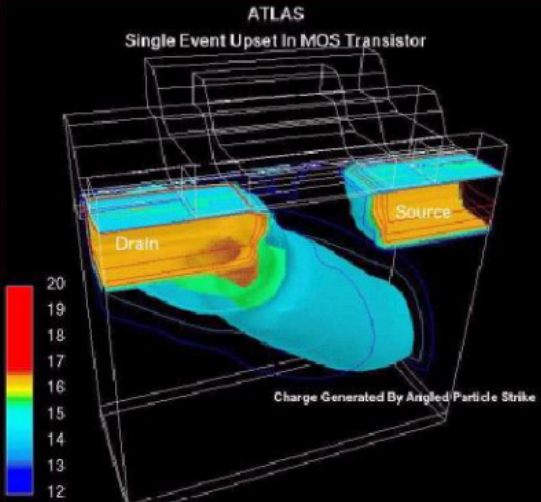 DIMM (x8 chips)
DIMM (x8 chips)
x8
Chip
x8
Chip
x8
Chip
x8
Chip
3
DQS Error
[Eye diagram  ]
Bit Flips
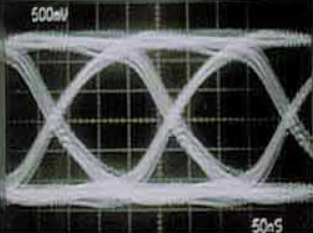 64B Memory Transfer Block
64B Memory Transfer Block
DQ error
Chip error
1: http://www.mrchsv.com/docs/Vanderbilt/Transient-SEE-Lecture.pdf
3: chrome-extension://efaidnbmnnnibpcajpcglclefindmkaj/https://ibis.org/summits
   /feb18/muranyi2.pdf
2: N. Mirabella, M. Ricci, I. Cal`a, R. Lanza, and M. Grosso, 
  “Testing singlevia related defects in digital VLSI designs,” Microelectronics Reliability.
10
[Speaker Notes: Doubled I/O rate means the DQS toggle has also become twice as fast. 
As a result, the timing margin is insufficient, significantly increasing the risk of DQS errors.]
Introduction
Dark Side of DRAM Evolution
2
1
[Wear Out  ]
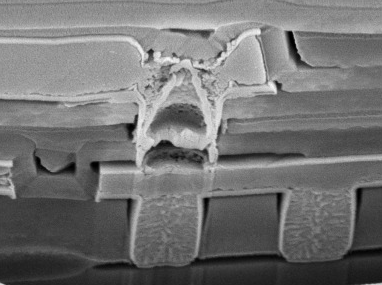 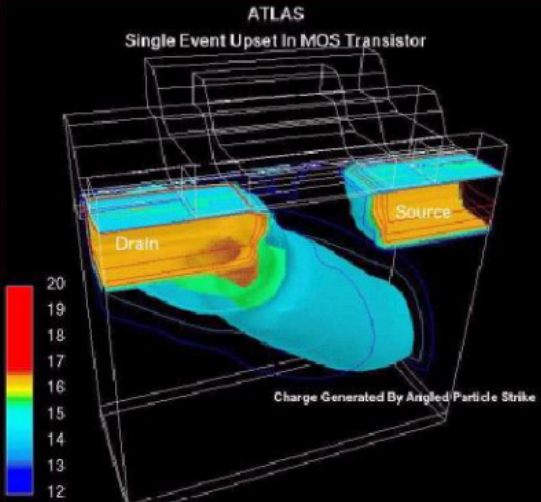 DIMM (x8 chips)
DIMM (x8 chips)
x8
Chip
x8
Chip
x8
Chip
x8
Chip
3
DQS Error
[Eye diagram  ]
Bit Flips
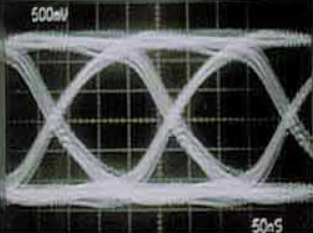 64B Memory Transfer Block
Bit Flips
64B Memory Transfer Block
DQ error
Chip error
1: http://www.mrchsv.com/docs/Vanderbilt/Transient-SEE-Lecture.pdf
3: chrome-extension://efaidnbmnnnibpcajpcglclefindmkaj/https://ibis.org/summits
   /feb18/muranyi2.pdf
2: N. Mirabella, M. Ricci, I. Cal`a, R. Lanza, and M. Grosso, 
  “Testing singlevia related defects in digital VLSI designs,” Microelectronics Reliability.
11
[Speaker Notes: This DQS error causes horizontal errors, bit flips, in all the bits that use this DQS signal.]
Outline
Introduction
Prior Work
Dual-Axis ECC
Evaluation
Conclusion
[Speaker Notes: Now let’s look into prior works that have addressed these issues.]
Prior Work
Solutions of Errors
Transfer Error Solutions : CRC
Storage Error Solutions : ECC
ECC-DIMM (x4 chips)
DIMM (x8 chips)
Data
Chip
Data
Chip
Data
Chip
Redun.
Chip
Redun.
Chip
Data
Chip
Data
Chip
Data
Chip
Data
Chip
Redun. width (8-bit)
Data width (64-bit)
13
13
[Speaker Notes: First, DIMM introduced Error Correcting Code as a solution for storage errors.
They mount additional redundancy chips on the DIMM to implement ECC.
In cases where you use the narrower data chips to compose a channel, such as X4 chips, you can apply a more robust ECC, called chipkill-correct.]
Prior Work
Solutions of Errors
Transfer Error Solutions : CRC
Storage Error Solutions : ECC
ECC-DIMM (x4 chips)
DIMM (x8 chips)
Data
Chip
Data
Chip
Redun.
Chip
Redun.
Chip
Data
Chip
Data
Chip
Data
Chip
Data
Chip
Redun. width (8-bit)
Data width (64-bit)
14
14
[Speaker Notes: Let’s consider a scenario where one chip fails.]
Prior Work
Solutions of Errors
Transfer Error Solutions : CRC
Storage Error Solutions : ECC
ECC-DIMM (x4 chips)
DIMM (x8 chips)
Data
Chip
Data
Chip
Redun.
Chip
Redun.
Chip
Data
Chip
Data
Chip
Data
Chip
Data
Chip
Chip Error (4-bit width)
15
15
[Speaker Notes: Then, during the process of transferring the memory block, the bits coming from this failed chip will contain errors.]
Prior Work
Solutions of Errors
Transfer Error Solutions : CRC
Storage Error Solutions : ECC





X4 DIMM provides Chipkill-Correct ECC
ECC-DIMM (x4 chips)
DIMM (x8 chips)
Data
Chip
Data
Chip
Redun.
Chip
Redun.
Chip
Data
Chip
Data
Chip
Data
Chip
Data
Chip
Chipkill-Correct
16
16
[Speaker Notes: However, since there is enough redundancy, you can correct these 4-bit wide chip errors.
This type of ECC, which can correct an entire chip failure, is called Chipkill-Correct ECC]
Prior Work
Solutions of Errors
Transfer Error Solutions : CRC
Storage Error Solutions : ECC
ECC-DIMM (x4 chips)
DIMM (x8 chips)
Data
Chip
Data
Chip
Redun.
Chip
Redun.
Chip
Data
Chip
Data
Chip
Data
Chip
Data
Chip
Redun. 
Chip
Data
Chip
ECC-DIMM (x8 chips)
17
17
[Speaker Notes: However, you cannot use this roubst chipkll-correct ECC when you use relatively wider chip to make a channel.]
Prior Work
Solutions of Errors
Transfer Error Solutions : CRC
Storage Error Solutions : ECC








A X8 Chip failure result in more wider errors
Cannot provide chipkill-correct
ECC-DIMM (x4 chips)
DIMM (x8 chips)
Data
Chip
Data
Chip
Redun.
Chip
Redun.
Chip
Data
Chip
Data
Chip
Data
Chip
Data
Chip
Redun. 
Chip
Data
Chip
ECC-DIMM (x8 chips)
Chip Error (8-bit width)
18
18
[Speaker Notes: When a wide-width chip fails, a wider 8-bit error will appear in the memory transfer block compared to the case of an X4 chip failure.
Due to insufficient redundancy to cover such a wide error, wider-chip based DIMM cannot provide chipkill-correct ECC]
Prior Work
Solutions of Errors
Transfer Error Solutions : CRC
Storage Error Solutions : ECC








DRAM Vendors adopt falut-bound concept
ECC-DIMM (x4 chips)
DIMM (x8 chips)
Data
Chip
Data
Chip
Redun.
Chip
Redun.
Chip
Data
Chip
Data
Chip
Data
Chip
Data
Chip
Redun. 
Chip
Data
Chip
ECC-DIMM (x8 chips)
OR
Confine errors within L or R nibble
19
19
[Speaker Notes: To overcome this, DRAM vendors introduced the concept of a fault bound since DDR5.
The intent of this concept is to carefully organize the internal components of the DRAM, such as the mapping between rows and data pins, so that errors caused by chip failures are confined to only the left or right nibble.
It allows 4-bit wide error within a memory transfer block.]
Prior Work
Solutions of Errors
Transfer Error Solutions : CRC
Storage Error Solutions : ECC








Provide Half-Chip Correct (HCC) to X8 DIMM
ECC-DIMM (x4 chips)
DIMM (x8 chips)
Data
Chip
Data
Chip
Redun.
Chip
Redun.
Chip
Data
Chip
Data
Chip
Data
Chip
Data
Chip
Redun. 
Chip
Data
Chip
ECC-DIMM (x8 chips)
OR
Half-Chip Correct
20
20
[Speaker Notes: Then, these errors are becoming narrow errors, similar to those from an X4 chip, and can all be corrected. This is called Half-Chipkill Correct.]
Prior Work
Solutions of Errors
Transfer Error Solutions : CRC






Transfer checksums using additional beats
Storage Error Solutions : ECC








Provide Half-Chip Correct (HCC) to X8 DIMM
ECC-DIMM (x4 chips)
DIMM (x8 chips)
Data
Chip
Data
Chip
Redun.
Chip
Redun.
Chip
Data
Chip
Data
Chip
Data
Chip
Data
Chip
Redun. 
Chip
Data
Chip
ECC-DIMM (x8 chips)
Additonal Beats
Longer Burst
64B Memory Transfer Block
OR
Half-Chip Correct
21
21
[Speaker Notes: On another front, DIMM introduced Cyclic Redundancy Check (CRC) as a solution for Transfer errors since DDR4. 
It transmits checksums along with the memory transfer block through additional beats, which requires longer bursts for each data transmission.]
Prior Work
Solutions of Errors
Transfer Error Solutions : CRC






DQS error results in wider error in X8 DIMM
ECC cannot deal with this wider errors
Storage Error Solutions : ECC








Provide Half-Chip Correct (HCC) to X8 DIMM
ECC-DIMM (x4 chips)
DIMM (x8 chips)
Data
Chip
Data
Chip
Redun.
Chip
Redun.
Chip
Data
Chip
Data
Chip
Data
Chip
Data
Chip
Redun. 
Chip
Data
Chip
ECC-DIMM (x8 chips)
Additonal Beats
DQS Error
Longer Burst
64B Memory Transfer Block
OR
Half-Chip Correct
22
22
[Speaker Notes: In this situation, Let’s say a DQS error occurs.
A single DQS error results in wide multiple bit flips associated with it. 
As I mentioned earlier, insufficient redundancy in ECC cannot handle such wide error.]
Prior Work
Solutions of Errors
Transfer Error Solutions : CRC






CRC provides DQS Error detection
Storage Error Solutions : ECC








Provide Half-Chip Correct (HCC) to X8 DIMM
ECC-DIMM (x4 chips)
DIMM (x8 chips)
Data
Chip
Data
Chip
Redun.
Chip
Redun.
Chip
Data
Chip
Data
Chip
Data
Chip
Data
Chip
Redun. 
Chip
Data
Chip
ECC-DIMM (x8 chips)
Additonal Beats
DQS Error detection
Longer Burst
64B Memory Transfer Block
OR
Half-Chip Correct
23
23
[Speaker Notes: That’s why CRC was introduced, allowing the receiver to use the received checksum to detect DQS errors.]
Prior Work
Solutions of Errors
Transfer Error Solutions : CRC






Cost : additional beat(s)
Storage Error Solutions : ECC








Cost : additional chip(s)
ECC-DIMM (x4 chips)
DIMM (x8 chips)
Data
Chip
Data
Chip
Redun.
Chip
Redun.
Chip
Data
Chip
Data
Chip
Data
Chip
Data
Chip
Redun. 
Chip
Data
Chip
ECC-DIMM (x8 chips)
Additonal Beats
DQS Error detection
Longer Burst
64B Memory Transfer Block
OR
Half-Chip Correct
24
24
[Speaker Notes: So, in conclusion, we are paying two different costs to address different types of errors. 
ECC requires additional chips to store redundancy, while CRC demands additional beats to transmit checksums.
Of course, one might ask why we don't just increase the redundancy chips and solve everything with ECC, but that approach would be highly inefficient.]
Prior Work
Solutions of Errors
Transfer Error Solutions : CRC






Cost : additional beat(s)
Storage Error Solutions : ECC








Cost : additional chip(s)
ECC-DIMM (x4 chips)
DIMM (x8 chips)
Data
Chip
Data
Chip
Redun.
Chip
Redun.
Chip
Data
Chip
Data
Chip
Data
Chip
Data
Chip
Redun. 
Chip
Data
Chip
ECC-DIMM (x8 chips)
We need integrated, efficient solution for both types of errors
Additonal Beats
DQS Error detection
Longer Burst
64B Memory Transfer Block
OR
Half-Chip Correct
25
25
[Speaker Notes: Rather, we need integrated, efficient solution for both types of errors.]
Outline
Introduction
Prior Work
Dual-Axis ECC
Evaluation
Conclusion
Dual-Axis ECC
Overview
Dual-Axis ECC (DA-ECC) should correct







Half-chip error
2 independent DQ errors 
1 DQS error
DDR5 ECC-DIMM (x8 chips)
Sub-channel0
Sub-channel1
Redun. 
Chip
Data
Chip
Correctable 1 :
Half-chipkill
Correctable 2 :
2 DQ errors
Correctable 3 :
DQS error
27
[Speaker Notes: The main goal of DA-ECC is to provide correction capability for Half-chip, 2 independent DQ errors, and 1 DQS error with a single Redundancy chip.]
Dual-Axis ECC
Symbol Layout
Dual-Axis ECC (DA-ECC) symbol layout








2 codewords from 1 Memory Transfer Block.
8-bit vertical symbol-based Reed-Solomon Code (RS-Code).
8 redundant symbols provide upto 4 symbol correction (HCC and 2-DQs).
Data
Chip
Data
Chip
Redun. 
Chip
Data
Chip
Data
Chip
(32 + 8  pins)
Vertical Symbol (8-bit)
Codeword 0
DDR5 Burst Length(16)
Correction
Codeword 1
28
[Speaker Notes: Our DA-ECC targets X8 DDR5. 
A subchannel in X8 DDR5 consists of 4 data chips and 1 redundancy chip. 
Since there are 4 chips with 8 pins each, the subchannel data width is 32 bits, and to match the 64B cache line size, the burst length is doubled to 16.

We divide one memory transfer block into two codewords. 
Within a codeword, we group 8 bits vertically to form a vertical symbol. 
In other words, one codeword consists of 32 data symbols and 8 redundancy symbols. 
We then apply Reed-Solomon (RS) Code to this symbol-based codeword.

I won’t go into the theoretical details of RS code.
But the result is that the 8 redundancy symbols within a codeword provide correction capability for up to 4 symbols, half of the number of redundancy symbols, which achieves Half-Chipkill and 2 independent DQ error . 
Now, the challenge is that we also need to provide DQS error correction capability.]
Dual-Axis ECC
Leveraging Under-Utilized Redundancy
Under-utilized redundancy in DDR5 ECC DIMM





8-bit symbol provides 255-symbol codeword.
40-pin interface uses only 40 out of 255 symbols, leaving 99.99999977% unused.
Data
Chip
Data
Chip
Redun. 
Chip
Data
Chip
Data
Chip
Original Codeword (255-Symbol)
Shortened area 
(215 “0” Symbols)
Vertical Symbol (8-bit)
Codeword
Shortened Codeword (40-Symbol)
29
[Speaker Notes: To achieve this, we will use the under-utilized redundancy. 
In fact, the 25% redundancy rate, is not enough to cover an entire chip failure but when used only for Half-Chip correction, there is a lot of wasted redundancy.

The 8-bit symbol allows a codeword to be composed of 255 symbols. 
However, the 40-pin configuration of DDR5 uses only 40 of these symbols, so the remaining 215 symbols are simply treated as zeros during the encoding and decoding process.

Only 2.3 multipled by 10 to -7 percent of the redundancy is used for half-chipkill correct, leaving a huge amount of redundancy unused.
Our goal is to exploit under-utilized redundancy for DQS error correction.]
Dual-Axis ECC
Finding H-matrix
ECC utilizes Syndrome based decoding



Parity-check matrix “H” determines the mapping between errors and syndromes.




Each syndrome indicates the position & value of error.
All syndromes of target errors should be unique.
H-matrix
Syndrome
Codeword
Decoding
Syndrome
Codeword
30
[Speaker Notes: To leverage the under-utilized redundancy, We need to find an elegant parity check matrix, “H”.
During the decoding process, the memory controller gets codeword from DIMM and multiples it with the H-matrix to obtain the syndrome.
Then, it puts this syndrome into the decoding logic, the position and value of the error can be determined, allowing for correction.

So, it necessitate a one-to-one mapping between all of the target errors and syndromes to achieve correction capability. 

I will not explain the mathematical properties that the H-matrix should have or the procedure for finding the H-matrix. You can check my paper for details.]
Dual-Axis ECC
Finding H-matrix
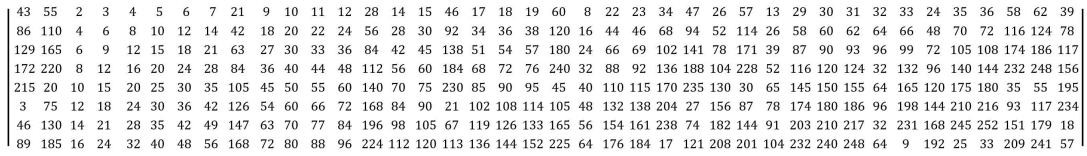 31
[Speaker Notes: This is the H-matrix we have found. 
It generates unique syndromes for HCC and upto two adjacent horizontal errors, allowing the correction for Half chip and independent 2 DQ and single DQS error correction.]
Dual-Axis ECC
Decoder
Decoder
Codeword
Syndrome
generator
Syndrome
Data
Detector
Codeword
(320b)
Detection result
Corrected
data
HCC
corrector
Data
(256b)
HCC result
Corrected
data
Codeword
DQS - LUT
LUT result
Decision
result
Decision
Result
(2b)
32
[Speaker Notes: This figure present the decoding process of DA-ECC.
The gray section indicate that decoder detect the error and forward the non-error data immediately to minimize latency.
The blue components represent the newly added components in DA-ECC, which include a lookup table containing information for additional DQS error correction.]
Outline
Introduction
Motivation
Dual-Axis ECC
Evaluation
Conclusion
[Speaker Notes: Next is evaluation and conclusion]
Evaluation
Reliablity
Reliability Against Storage Errors Result
[ Reliablity against storage errors]
DA-ECC provides same or even better undetected rate (SDC) against Storage errors than other (SOTA ECC+CRC)
34
[Speaker Notes: This table shows the reliability against storage errors for various SOTA ECC plus CRC and our DA-ECC.
SDC refers to the undetected rate, meaning the proportion of errors that go unnoticed.
We can see that DA-ECC achieves similar or even better reliability compared to the others, without relying on CRC.]
Evaluation
Reliablity
Reliability Against Transfer Errors Result
[ Reliablity against transfer errors]
DA-ECC provides same or even better undetected rate (SDC) against Transfer errors than other (SOTA ECC+CRC)
35
[Speaker Notes: This table also shows that for transfer errors, DA-ECC demonstrates similar or even better reliability compared to CRC plus ECC approaches, without relying on CRC.]
Evaluation
IPC & Energy
IPC Speed-up & DRAM Energy Consumption Reduction
Can speed up SPEC benchmarks by upto 1.2%
Can reduce DRAM energy consumption by upto 8.2%
36
[Speaker Notes: In this way, DA-ECC can eliminate CRC and remove the IPC and energy consumption overheads caused by the additional beats required for CRC. 
It achieved up to a 1.2% IPC speedup and an 8.2% reduction in energy consumption.]
Evaluation
Decoder
Decoder Overhead
Overheads of additional components are negligible.
37
[Speaker Notes: This table shows the decoder overhead. 
The area overhead is not significant, and considering that correction part operates only when errors are detected, power and latency overheads are negligible.]
Ⅴ
Conclusion
Conclusion
Dual-Axis ECC
Unified, efficient method against both types of errors
Benefit
Maintain reliability without CRC
1.2% speed-up & 8.2% energy consumption reduction by removing CRC
Cost
Negligible Decoder overheads
38